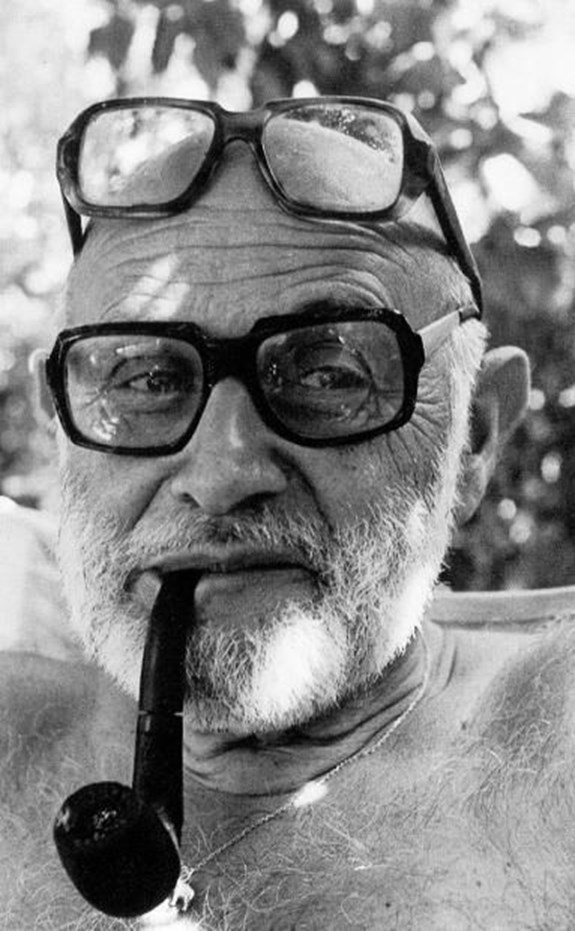 Vilém FLusser
Život
- narozen 1920 v Praze

- 1939 – emigrace do Brazílie

- 1962 – člen Brazilského filosofického institutu

- od 60. let – výuka teorie komunikace a filozofie   médií
- zemřel v roce 1991
Flusserova teorie komunikace
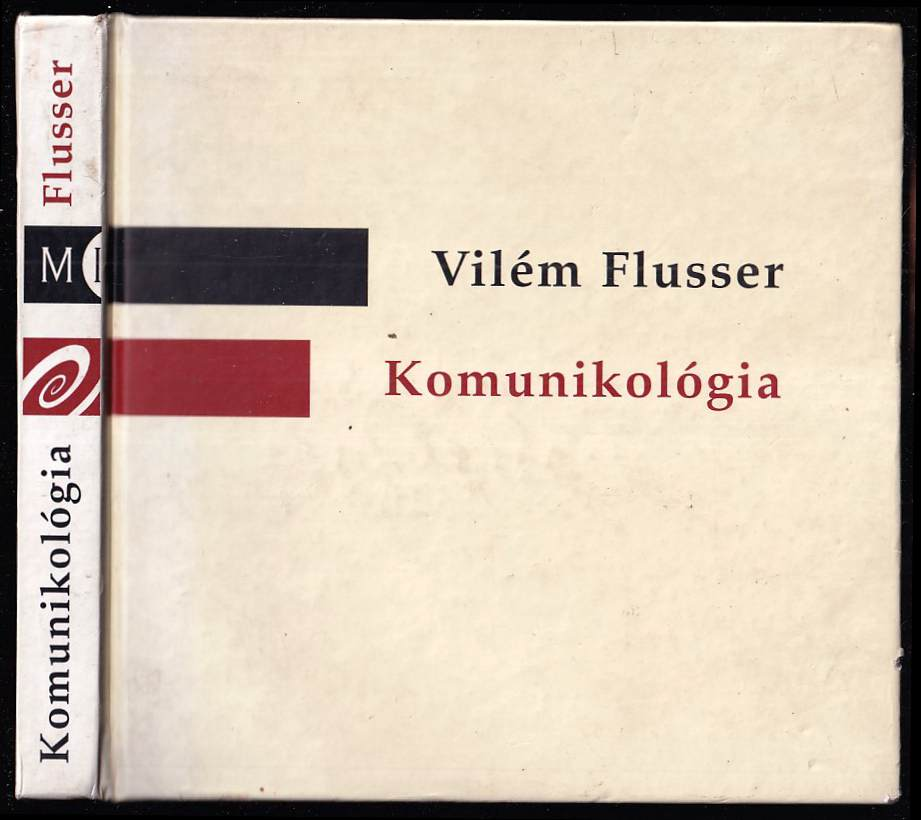 Hlavní cíl komunikace – výměna slov za účelem jejich předání a uchování

komunikace projevem lidské svobody - možnost vytvářet informace
Flusserova teorie komunikace
„…informácie sa do dialogickej siete dostávajú už trochu obrúsené a zhrubnuté (zvulgarizované, spopularizované atď.) a v pohybe dialógu sem i tam sú čoraz zjednodušenějšie a deformovanejšie.“
Definuje typy komunikace:
Dialogická forma

Dělí se na:
kruhový dialog
b)  síťový dialog
Flusserova teorie komunikace
„…informácie sa do dialogickej siete dostávajú už trochu obrúsené a zhrubnuté (zvulgarizované, spopularizované atď.) a v pohybe dialógu sem i tam sú čoraz zjednodušenějšie a deformovanejšie.“
Definuje typy komunikace:
2. Diskurzivní forma

Dělí se na:
divadelní diskurz 
pyramidový diskurz 
stromové diskurzy
amfiteátrový diskurz
Flusserova teorie komunikace
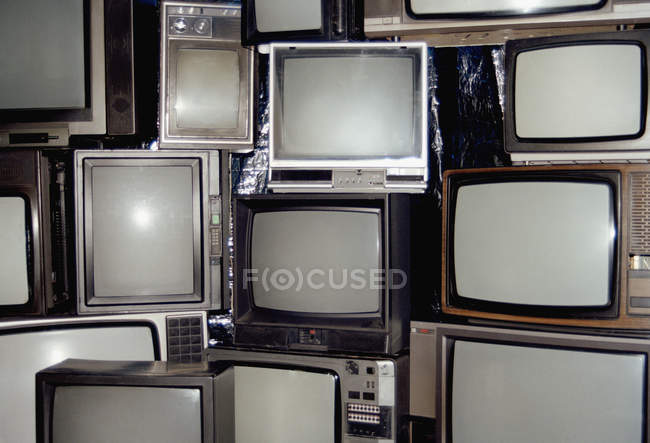 Prominentní formou současné komunikace je kombinace amfiteátrového diskurzu a síťového dialogu - vznik  nové informační sítě, která využívá jiný kód – technický obraz

Hlavní problém: Nerozumíme kódu technických obrazů, a proto nás manipulují, jsme jimi programováni
Flusserova teorie médií
Obraz:
hl. úkol znovu zprostředkovat vztah ke světu
každý tradiční obraz výsledkem snahy pochopit svět
symbolický význam zobrazených věcí
 obrazy produkují vzorce chování a porozumění světu
příliš složitá a neustále se rozrůstající síť významů obsažených v obrazech
obrazy začaly svět zastírat
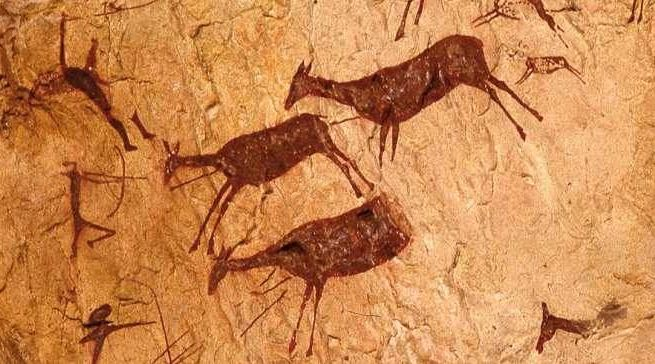 Flusserova teorie médií
Lineární text:
důvod vzniku textu: lepší pochopení tradičních obrazů
lineární texty rozkládají plochu obrazu na linie
texty jsou však čím dál abstraktnější
texty se postavily mezi člověka a tradiční obrazy
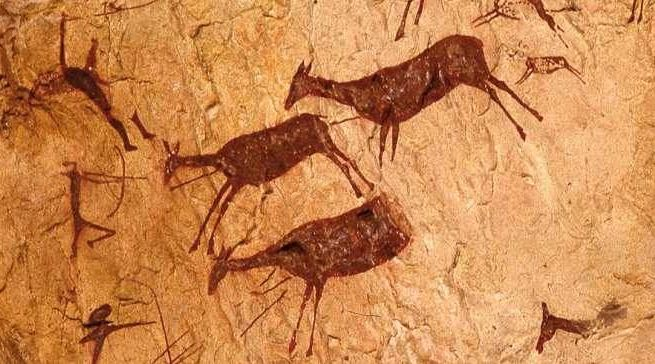 Flusserova teorie médií
Technický obraz:
jejich úkolem je znovu učinit abstraktní text představitelným
mylně je považujeme za zachycení reality
správné dešifrování technického obrazu: odhalování skrytých pojmů a teorií, díky kterým byl obraz vytvořen (techno-imaginace)
technický obraz označuje přechod od lineárního myšlení k matematickému myšlení
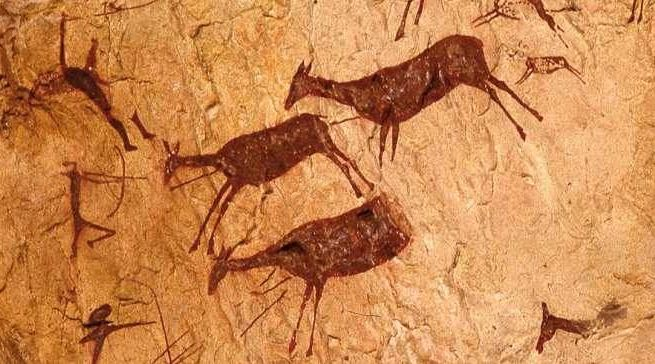 Příklad uměleckého dešifrování technického obrazu
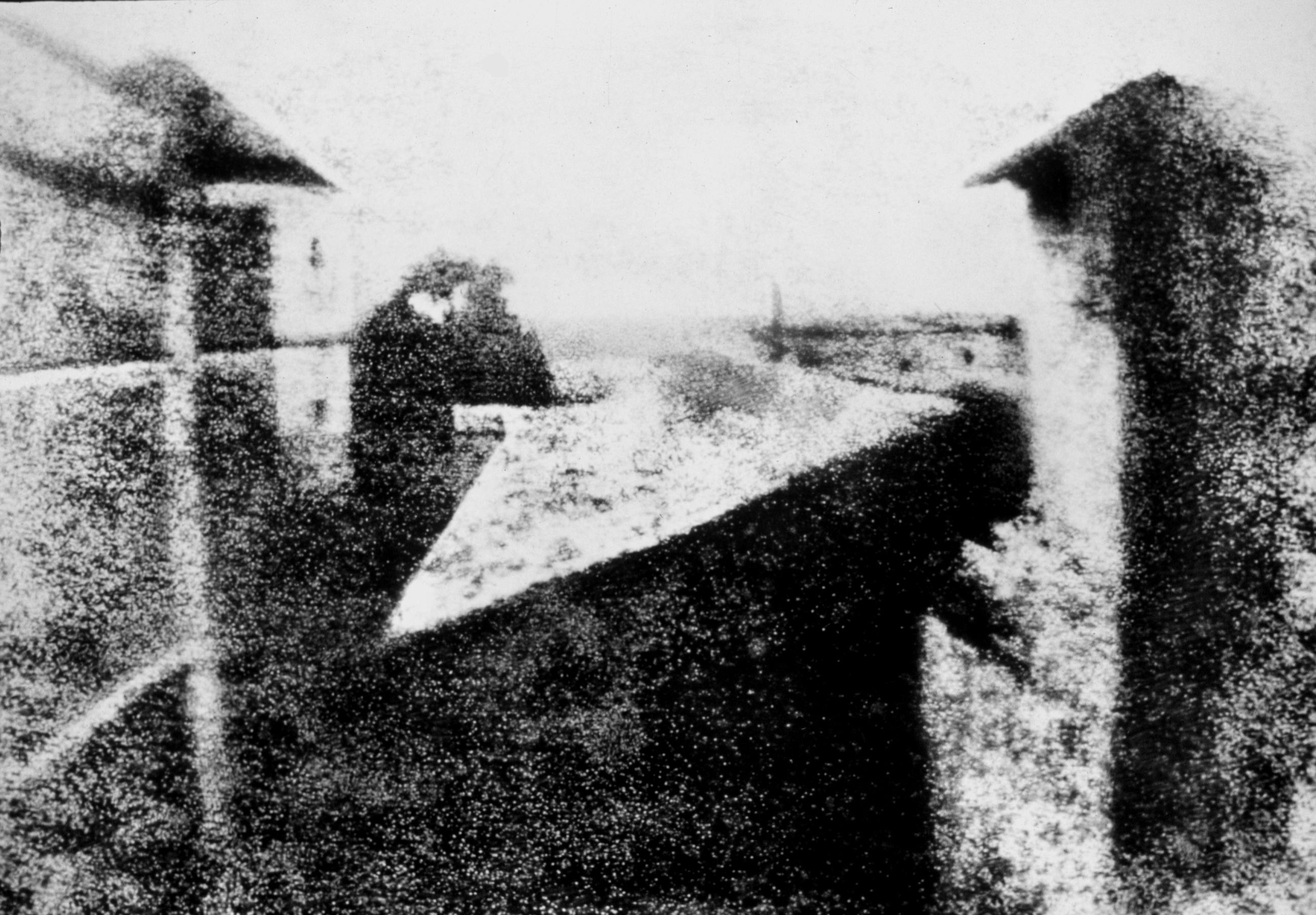 Andreas Müller-Pohle  - Digital Scores (after Nicéphore Niépce) – 1995-1998
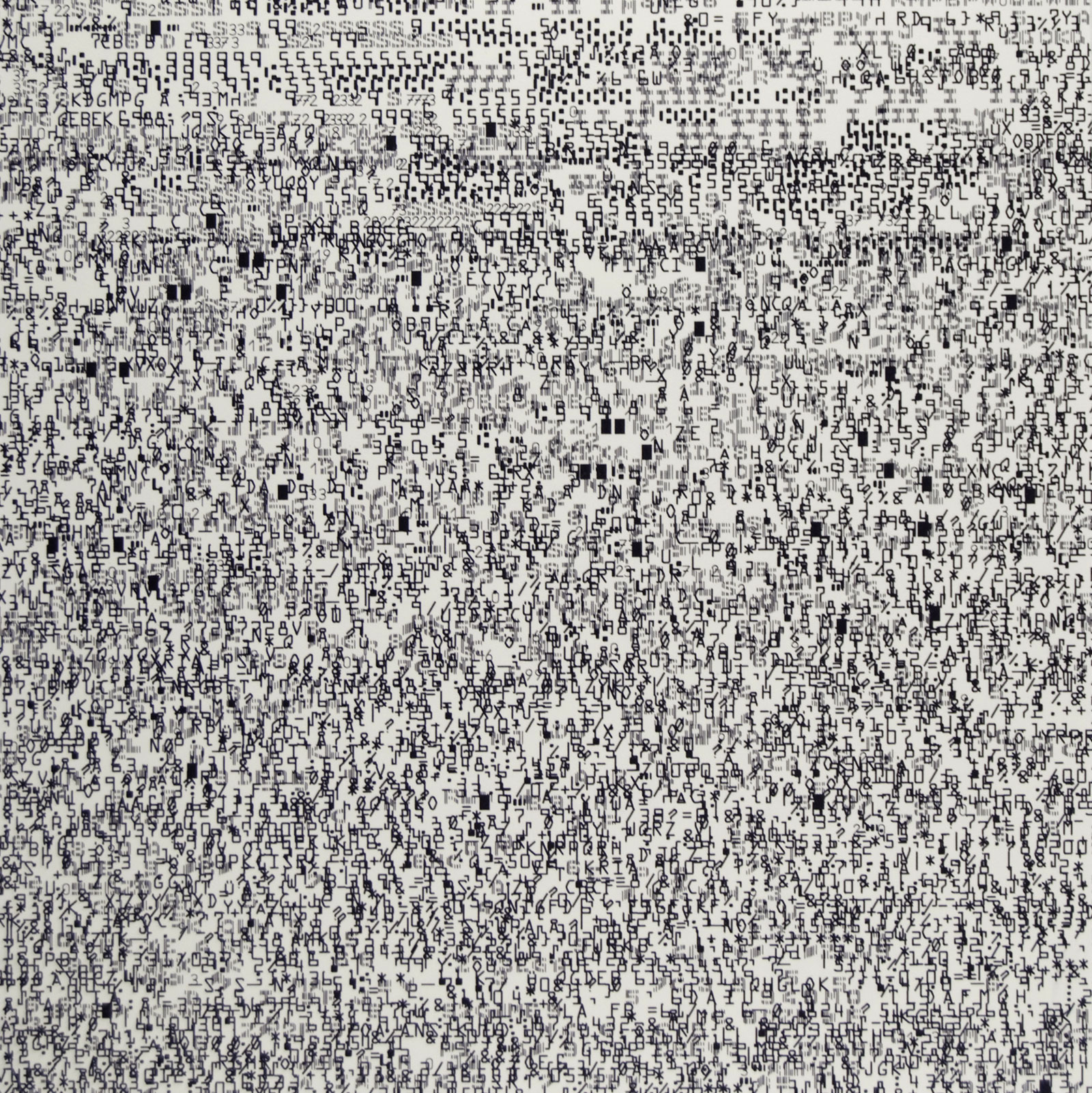 Příklad uměleckého dešifrování technického obrazu
Andreas Müller-Pohle  - Digital Scores (after Nicéphore Niépce) – 1995-1998
Flusserova teorie médií
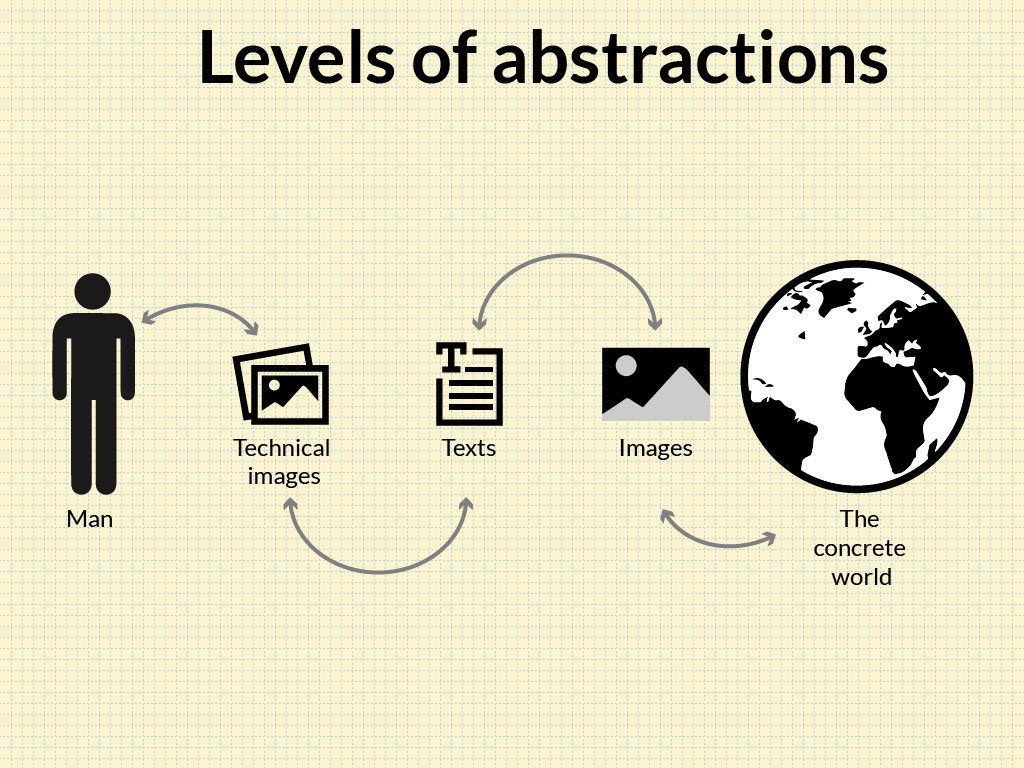 program a aparát – případ fotografie
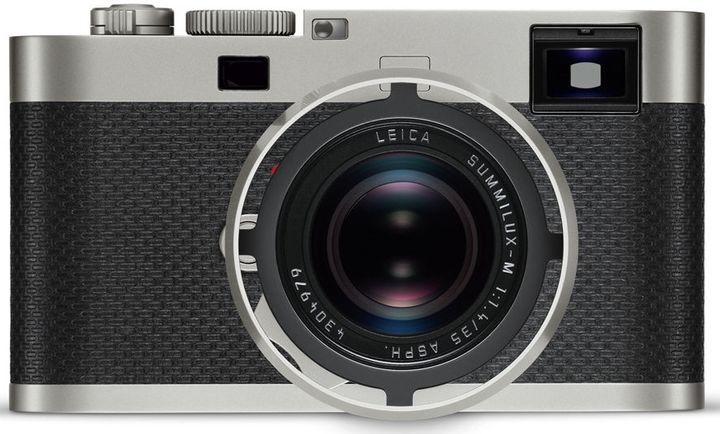 kódování obrazu je vždy prováděno za pomoci programu, který je uvnitř určitého aparátu
spojení aparátu a programu = black box 
program je vždy skrytý
Jakým způsobem nás programuje fotografie?
program a aparát – případ fotografie
„V programu fotoaparátu jsou předem obsaženy všechny fotografie, které je aparát schopen vytvořit. „S každou (informativní) fotografií se stává fotografický program o jednu možnost chudší, zatímco fotografické univerzum se stává o jednu realizaci bohatší.“
fotografie odráží svět pojmů nikoli „svět venku“
složitý proces kódování fotografického obrazu
každá pořízená fotografie představuje realizaci 
     jedné možnosti programu
uživatel nemůže programovat aparát, 
program je napevno zabudovaný do aparátu
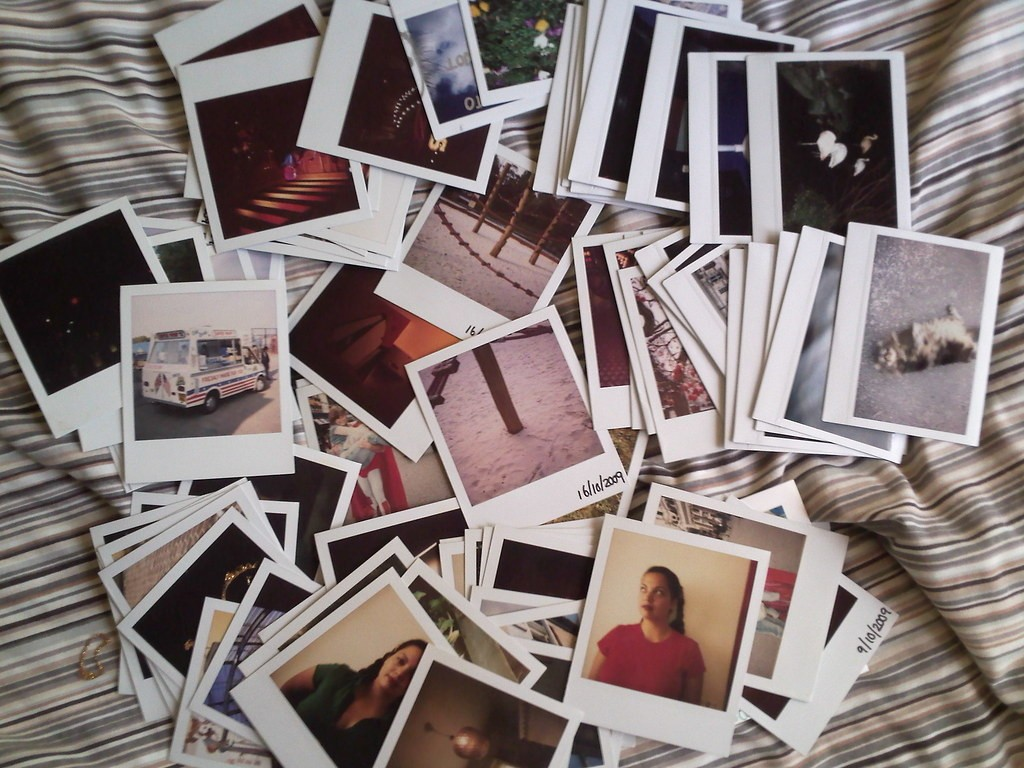 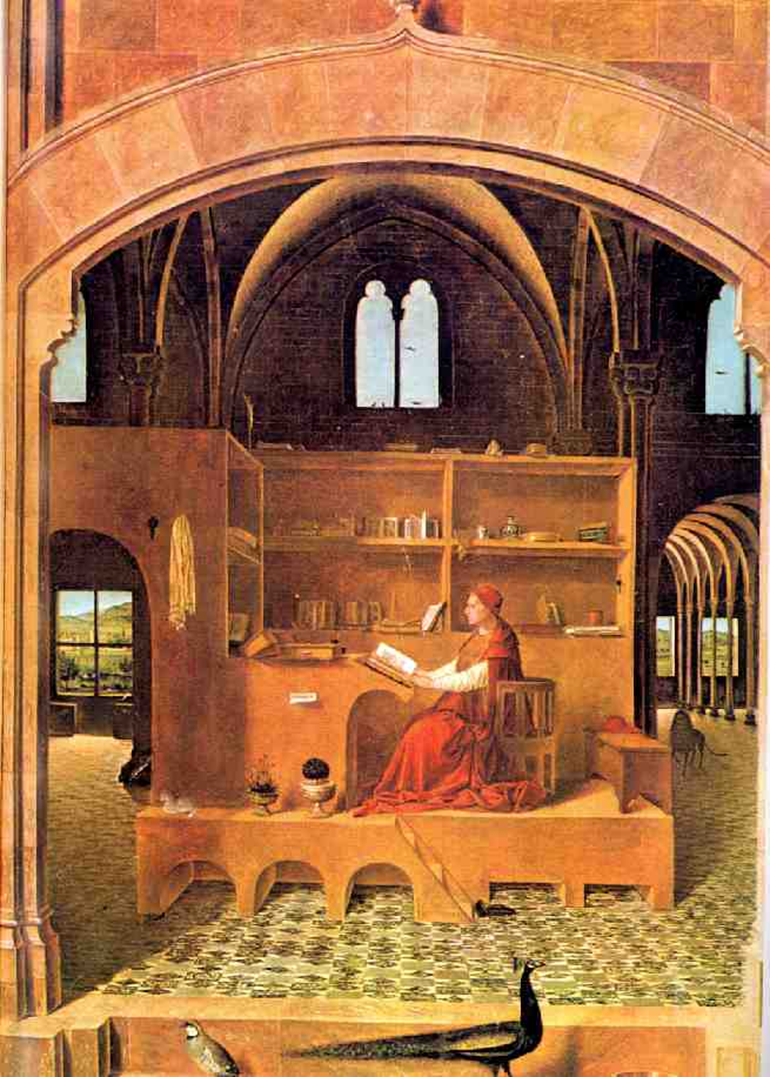 Lineární perspektiva – základní prvek programu fotoaparátu
zobrazování objektů tak jako bychom se na ně dívali z okna nebo skrze rámeček
perspektiva předpokládá jediného pozorovatele, musí zaujmout ideální stanoviště
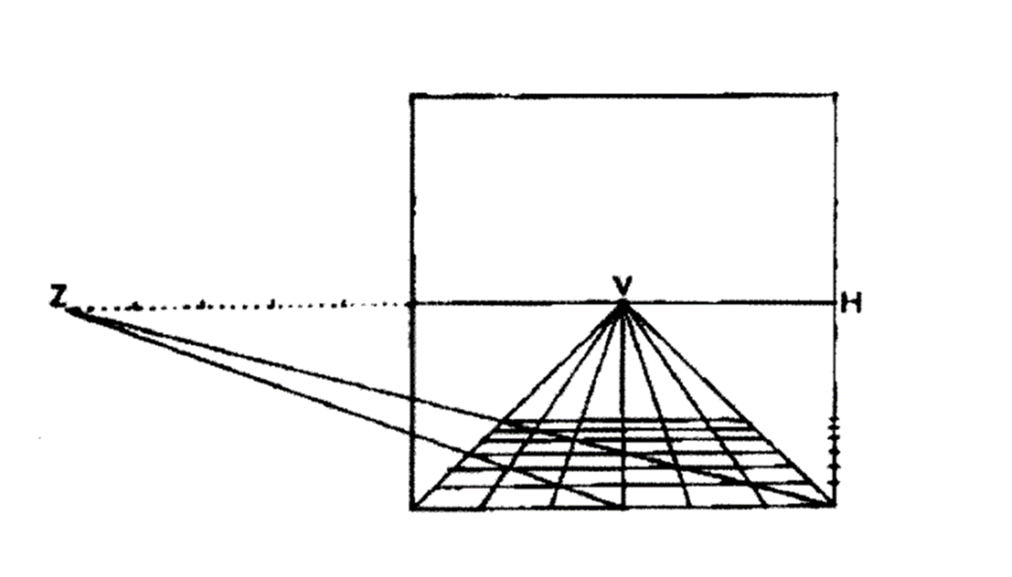 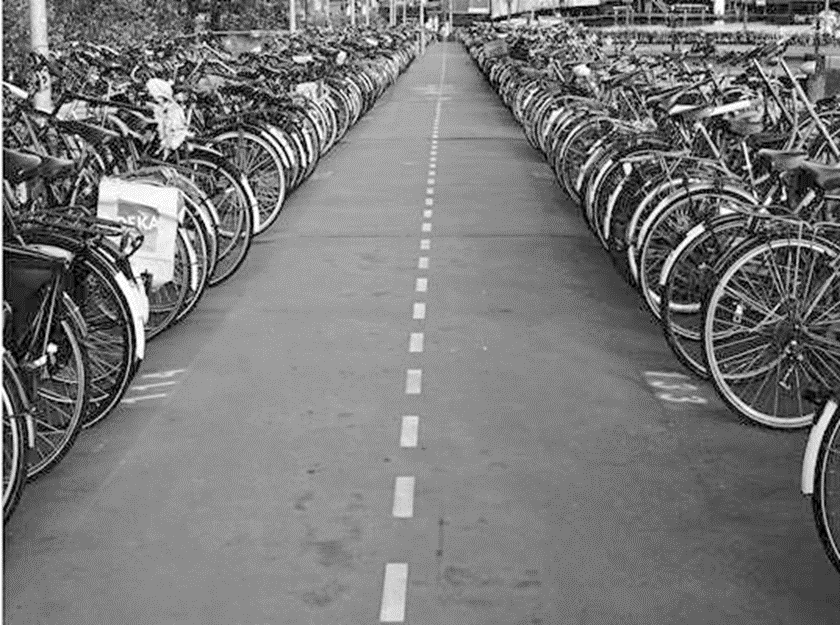 Lineární perspektiva – základní prvek programu fotoaparátu
ideologický rozměr perspektivy - Erwin Panofsky – kniha Perspektiva jako symbolická forma
reprezentuje „objektivní“ pohled na skutečnost
obraz předkládá předem připravený pohled na určité místo
tento matematický model zobrazení reality 
      zabudován do fotoaparátu
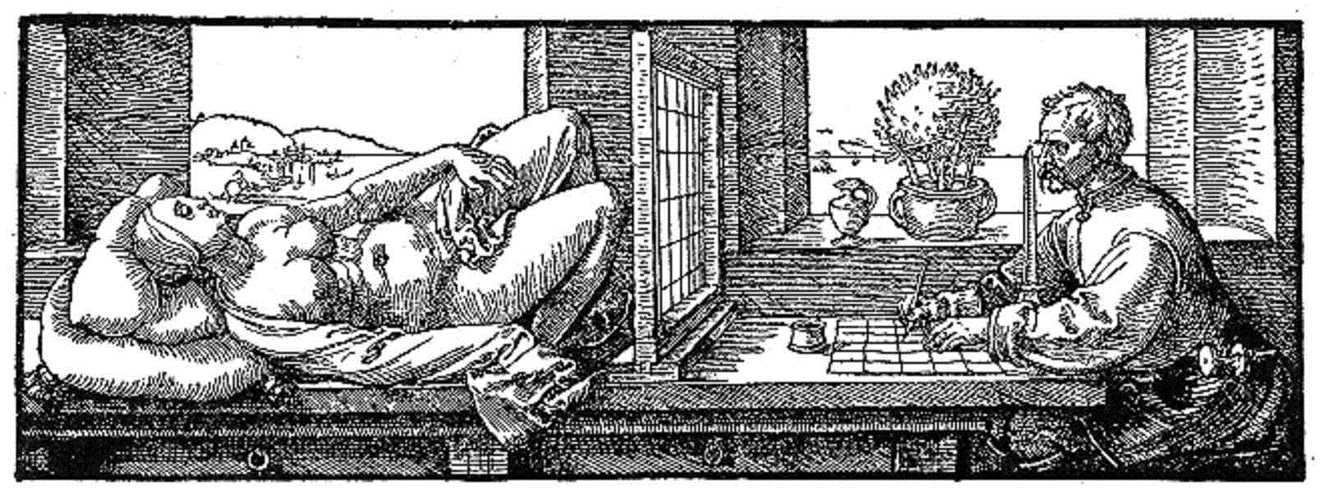 program a aparát – případ fotografie
program fotoaparátu může upravovat jen výrobce
fotografie je výsledkem dialogu mezi pamětí fotografa a    pamětí fotoaparátu 
kritérium hodnoty inf. obsažené ve fotografii - schopnost dávat věcem význam
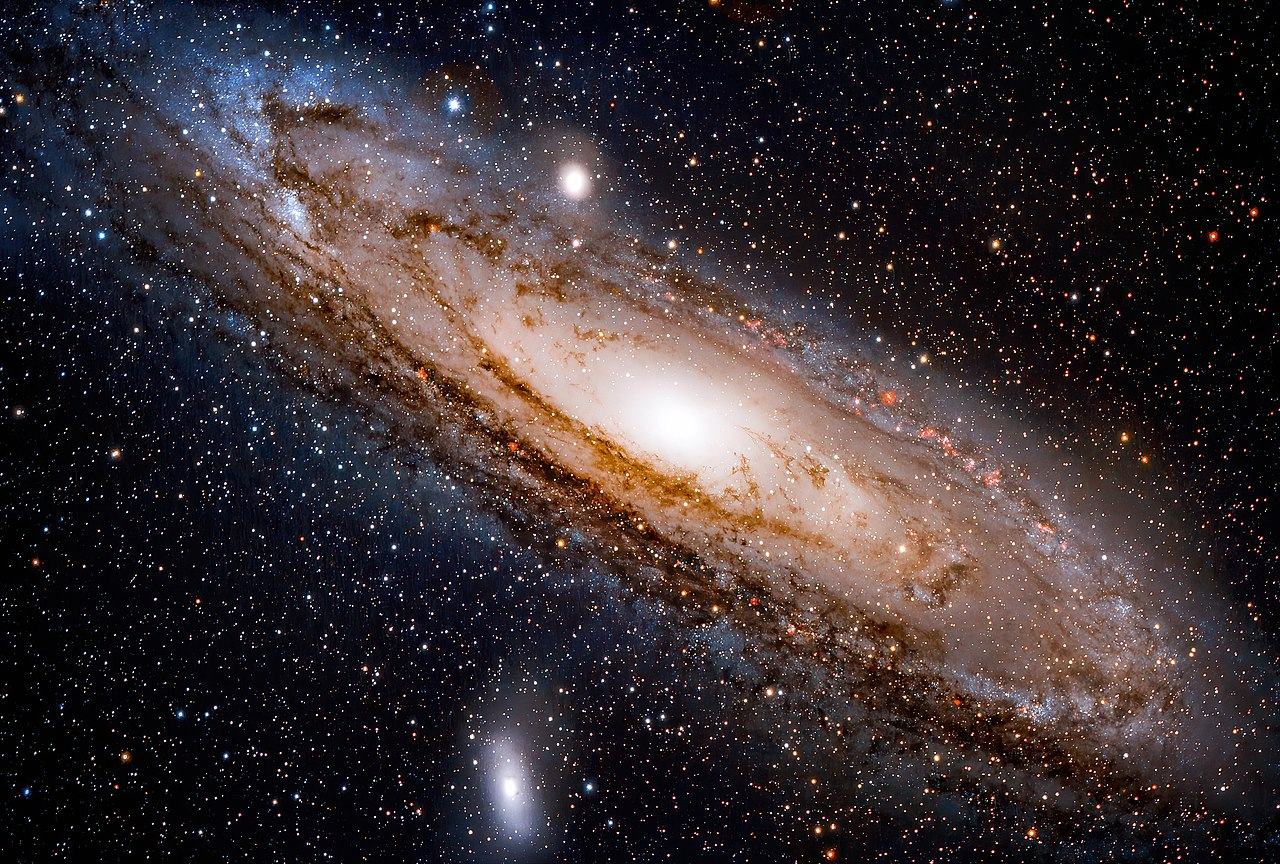 program a aparát – případ fotografie
Tři typy fotografií:
1. Automatická - vědecká
2. Amatérské snímky 
3. Snímky experimentálních fotografů
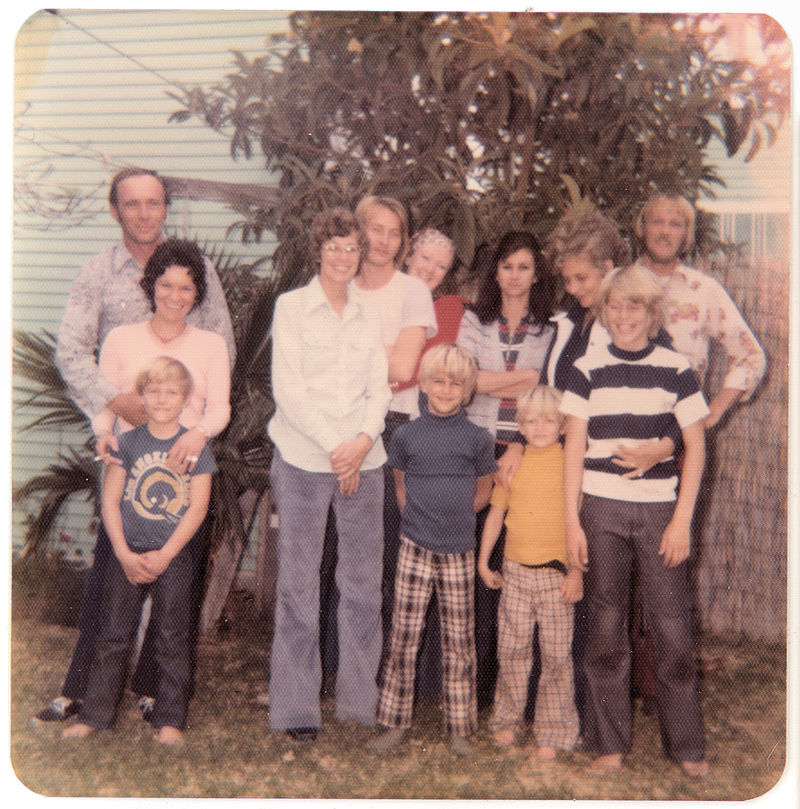 Příklad experimentálního přístupu k fotografii
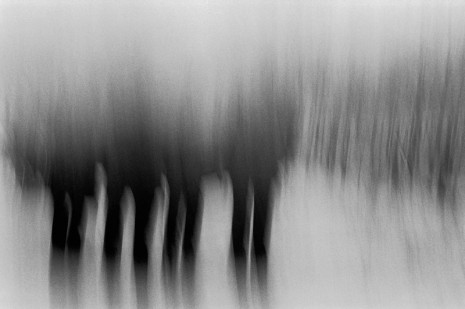 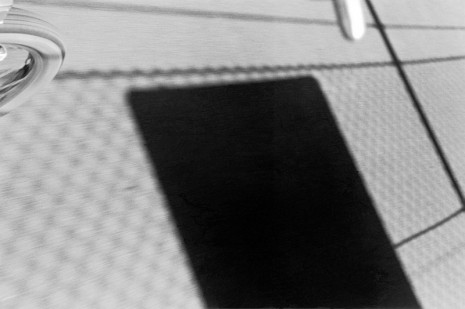 - Andreas Müller-Pohle - Transformance.1979–198
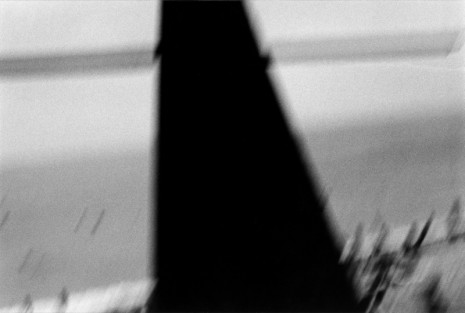 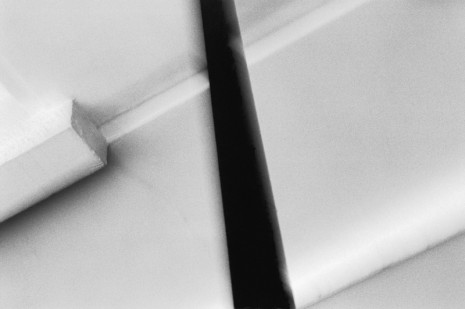 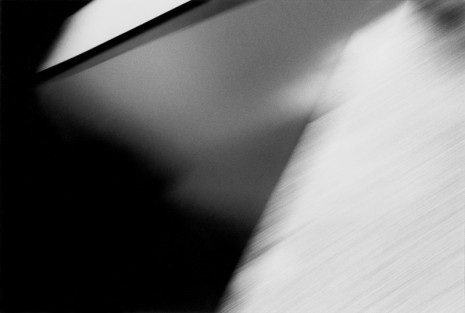 Vize telematické společnosti
„U telematických dialogů si lidské a „umělé“ paměti vyměňují informace, aby z nich syntetizovaly informace nové a ty pak ukládaly do umělých pamětí.“
telematika – spojení informatiky a telekomunikace
každý člověk by byl tvůrcem i distributorem technických obrazů
bude vzrůstat počet informací, budeme používat umělé paměti k jejich uchování
dialog umělých pamětí a uživatelů
všichni budou přijímat, přetvářet a dále předávat technické obrazy
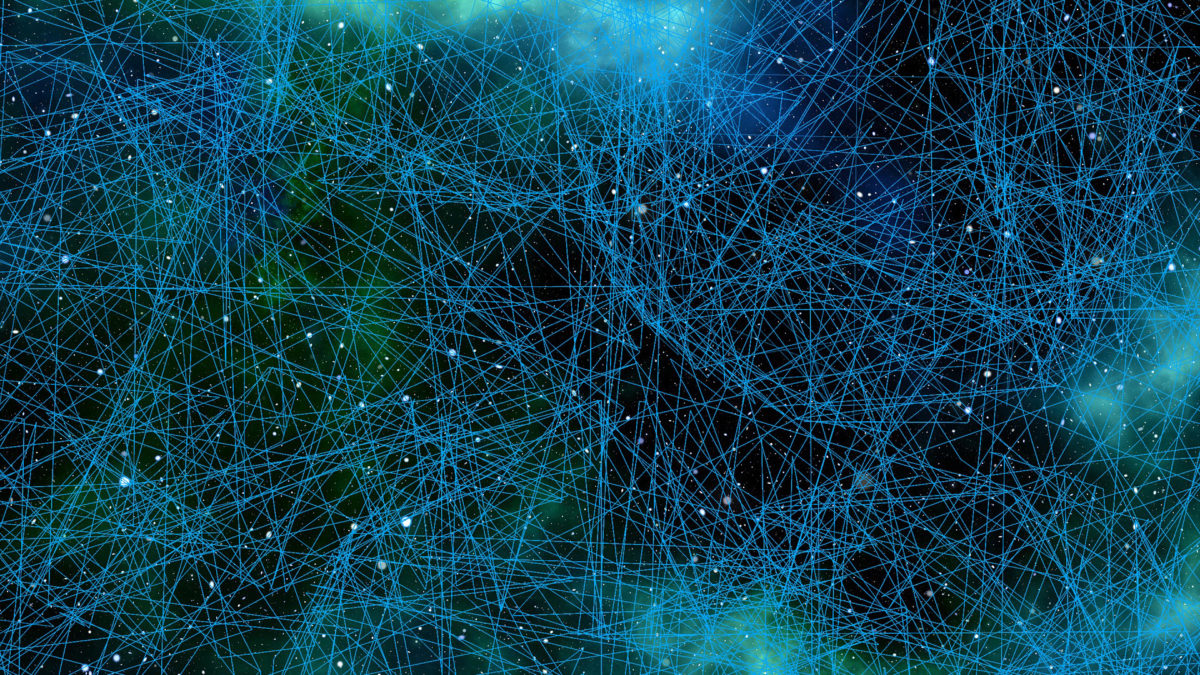 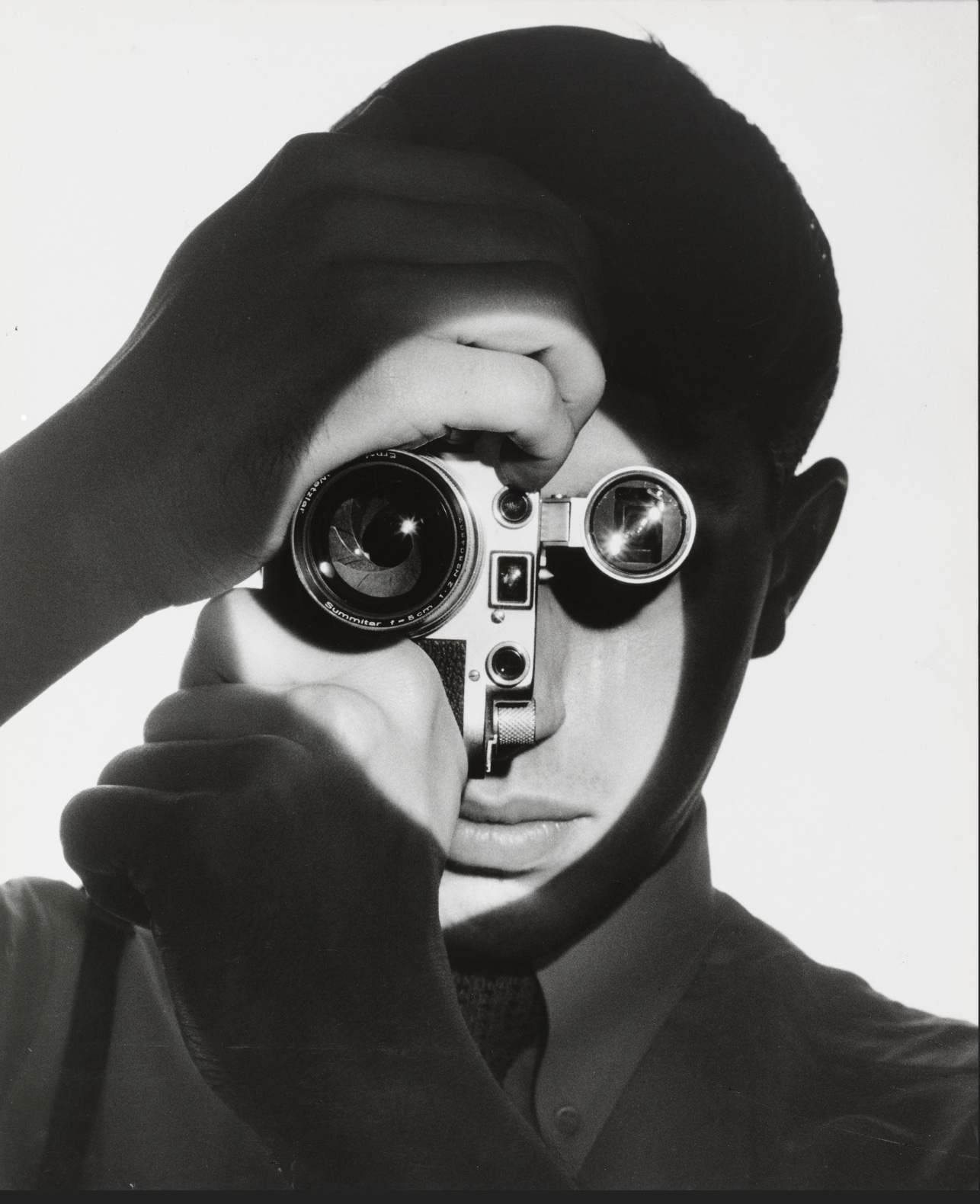 Jana Horáková – Aparát jako hybrid strojových a lidských uspořádání
důležitý pojem ve Flusserově díle – aparát
aparáty jsou kulturní produkty, pomocí kterých můžeme poznávat kulturu, která je vytvořila
je třeba je zkoumat z pohledu technických oborů i humanitních věd
Nejvhodnější teorii k výzkumu Actor-network theory (Bruno Latour)
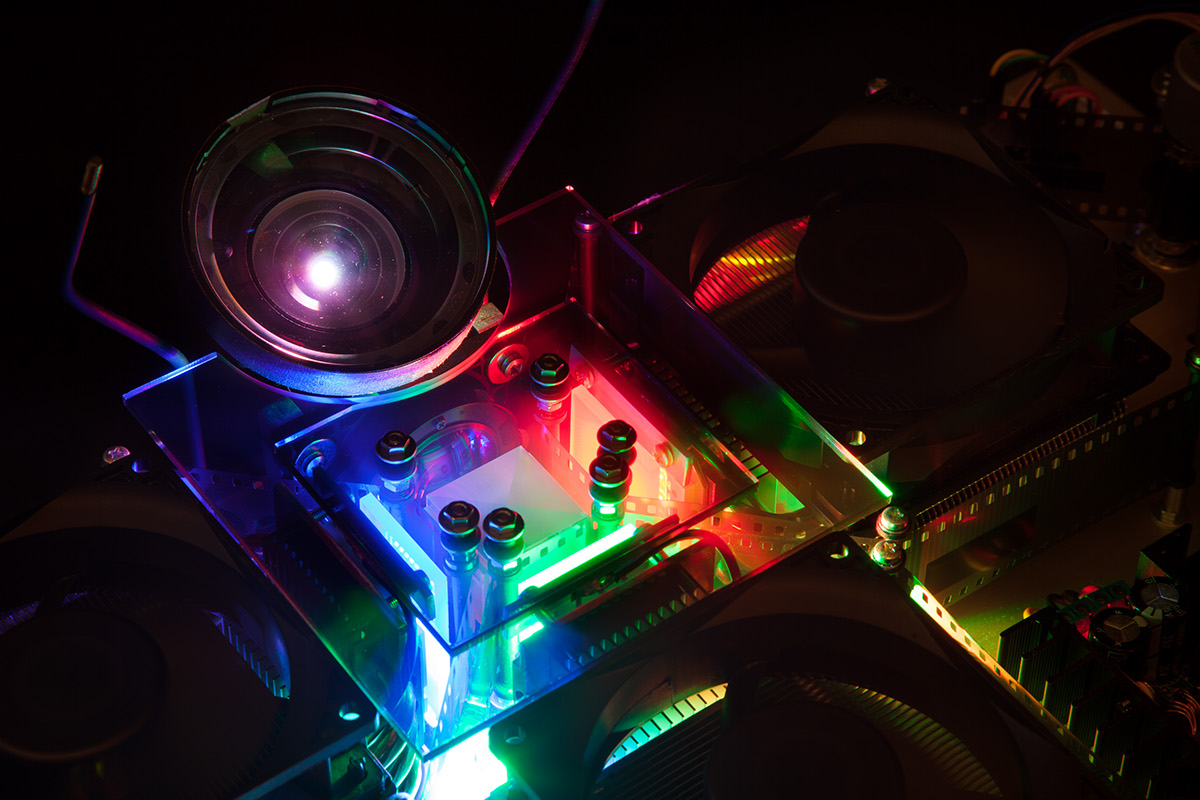 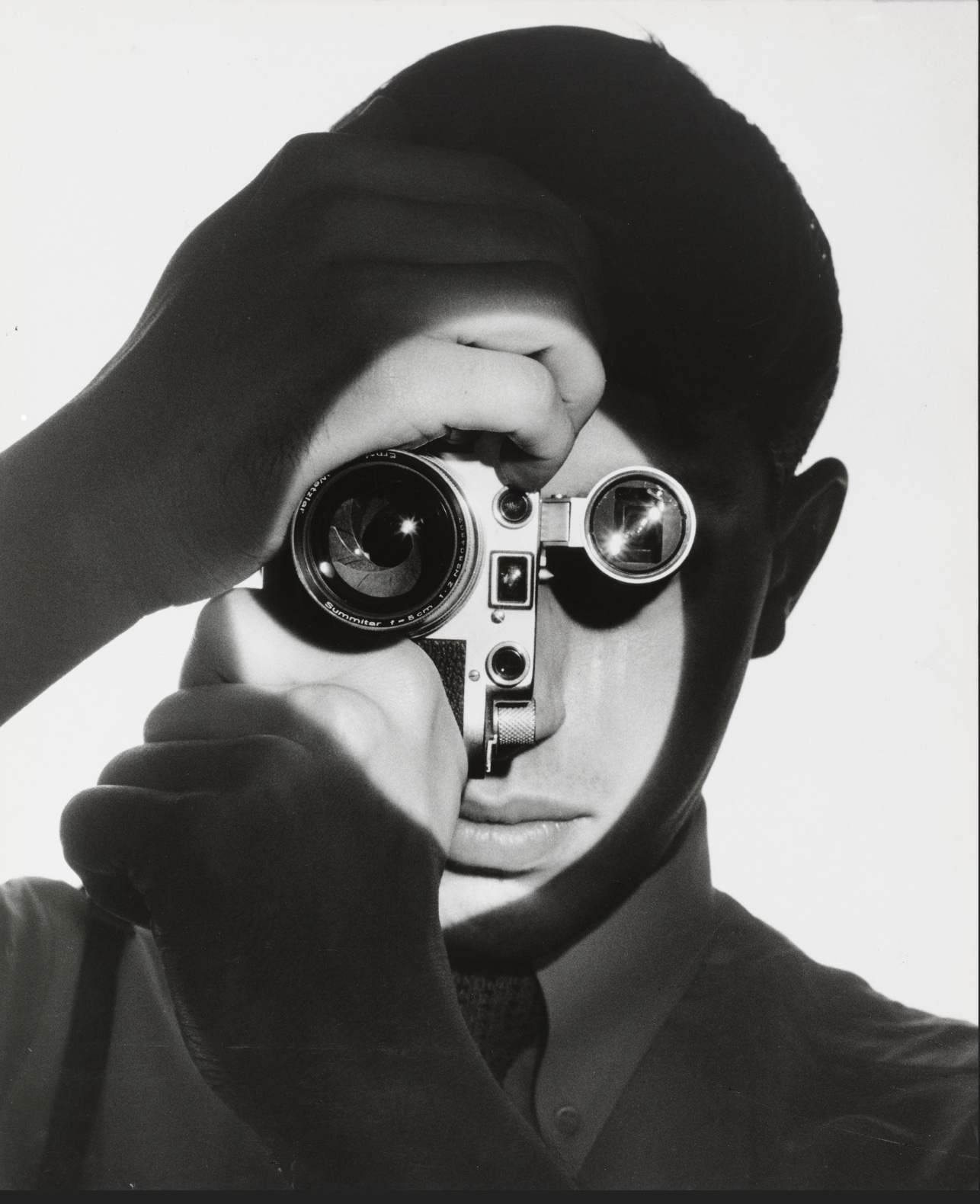 Jana Horáková – Aparát jako hybrid strojových a lidských uspořádání
Definice aparátu:
Aparát jako hračka
Aparát jako black box 
Data processing
Aparát jako programované a programující médium 
Aparát jako výraz vědeckého myšlení 
Software
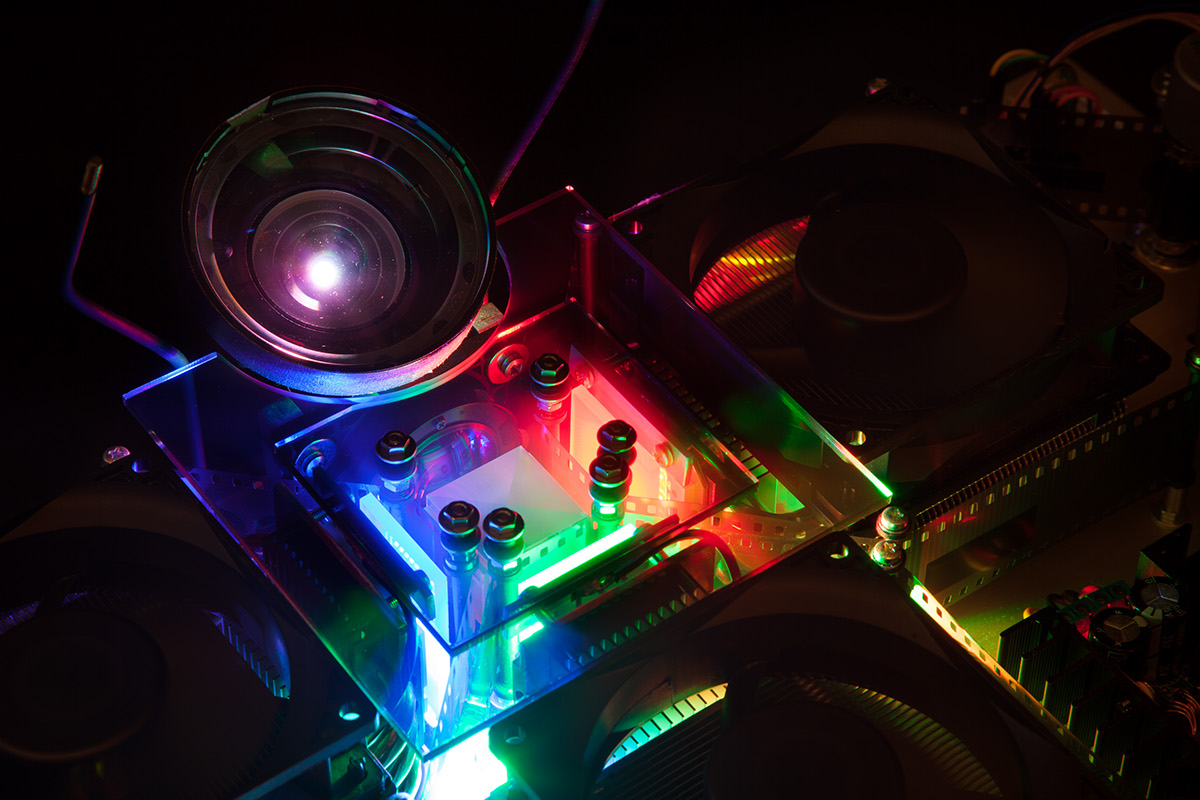 Jana Horáková – OD „PROGRAMMED IMAGINATION“ K „PROGRAMMED VISIONS“
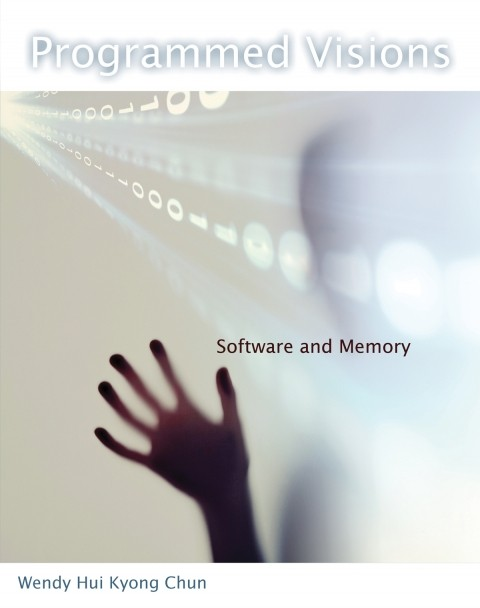 aparáty produkují programovanou imaginaci
programované obrazy utvářejí naše představy o světě 
Wendy Chun – digitální média využívána k tvorbě „programovaných vizí“
předpovídání budoucnosti
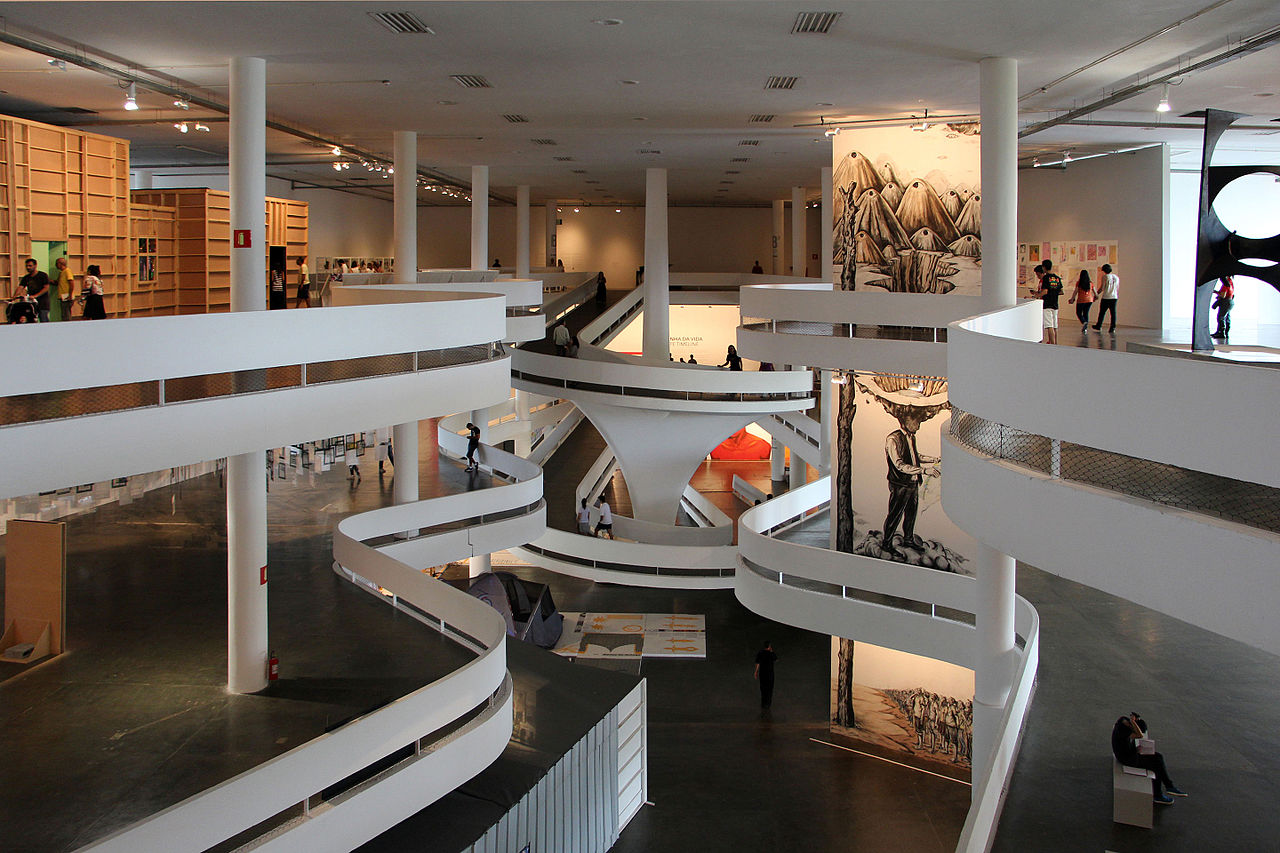 Flusser a umění
reflexe umění
umění je neodlučitelně spojeno s technikou a vědou
věda začíná chápat sebe samu jako určitou formu umění
postupy a strategie vědy vstupují do umění
chápe umění jako formu komunikace
spolupráce na přípravě 12. bienále v São Paulu (1973)
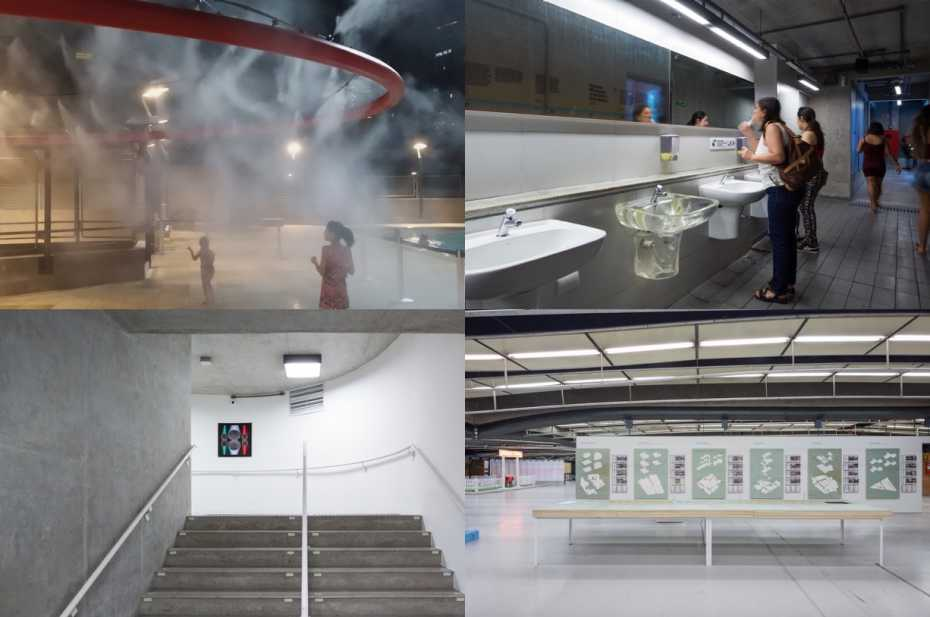 Výstava věnovaná umělecké činnosti Viléma Flussera - Bezedno v Galerii AMU (2017)
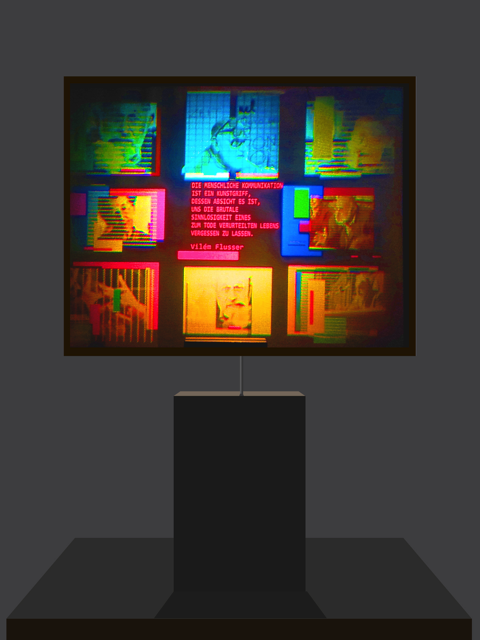 Díla:
Dieter Jung - Lebenszeichen von Vilém Flusser (Signs of Life)
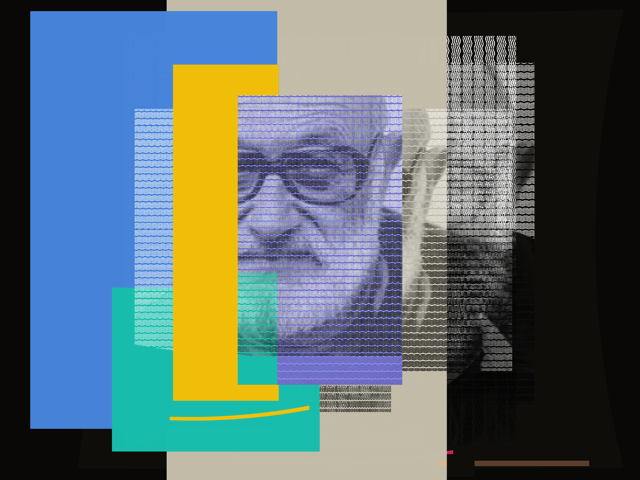 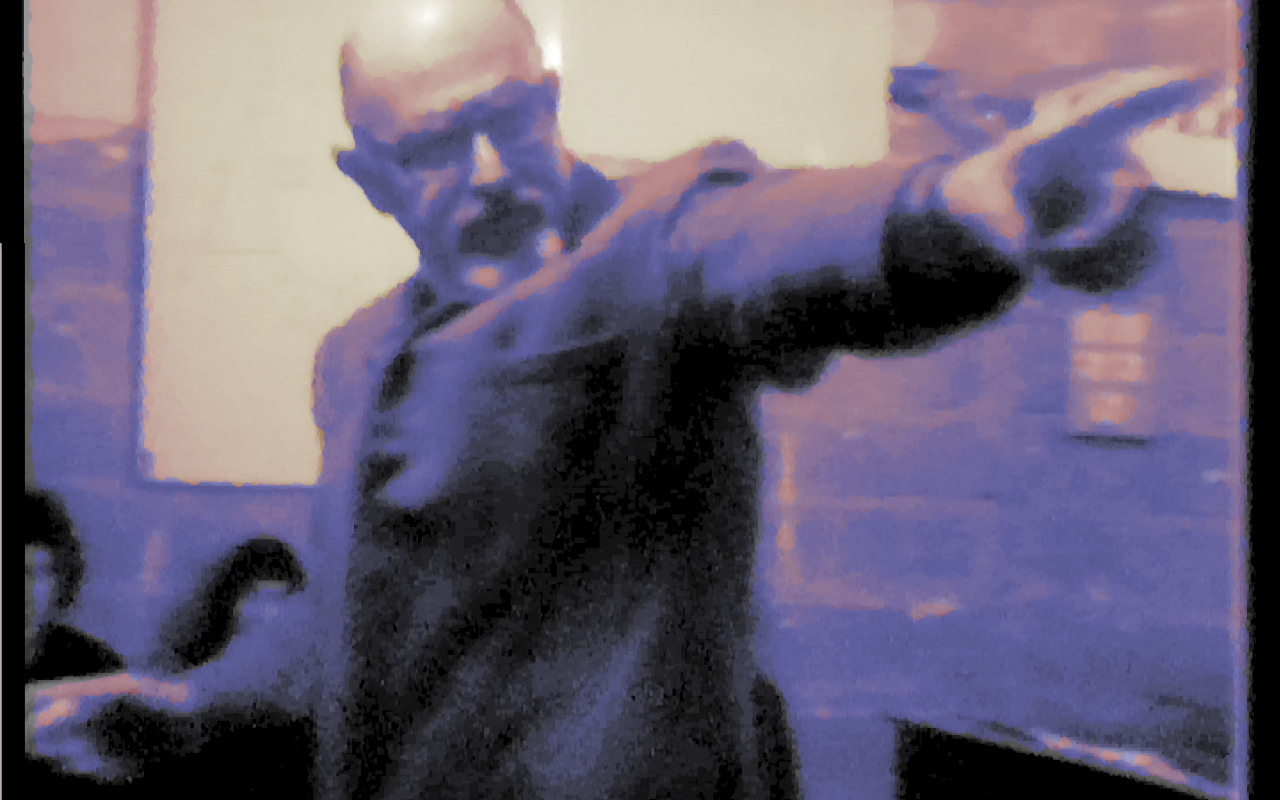 Wolfgang Spahn - Bild einer Ausstelung
JODI – IDN – 2016
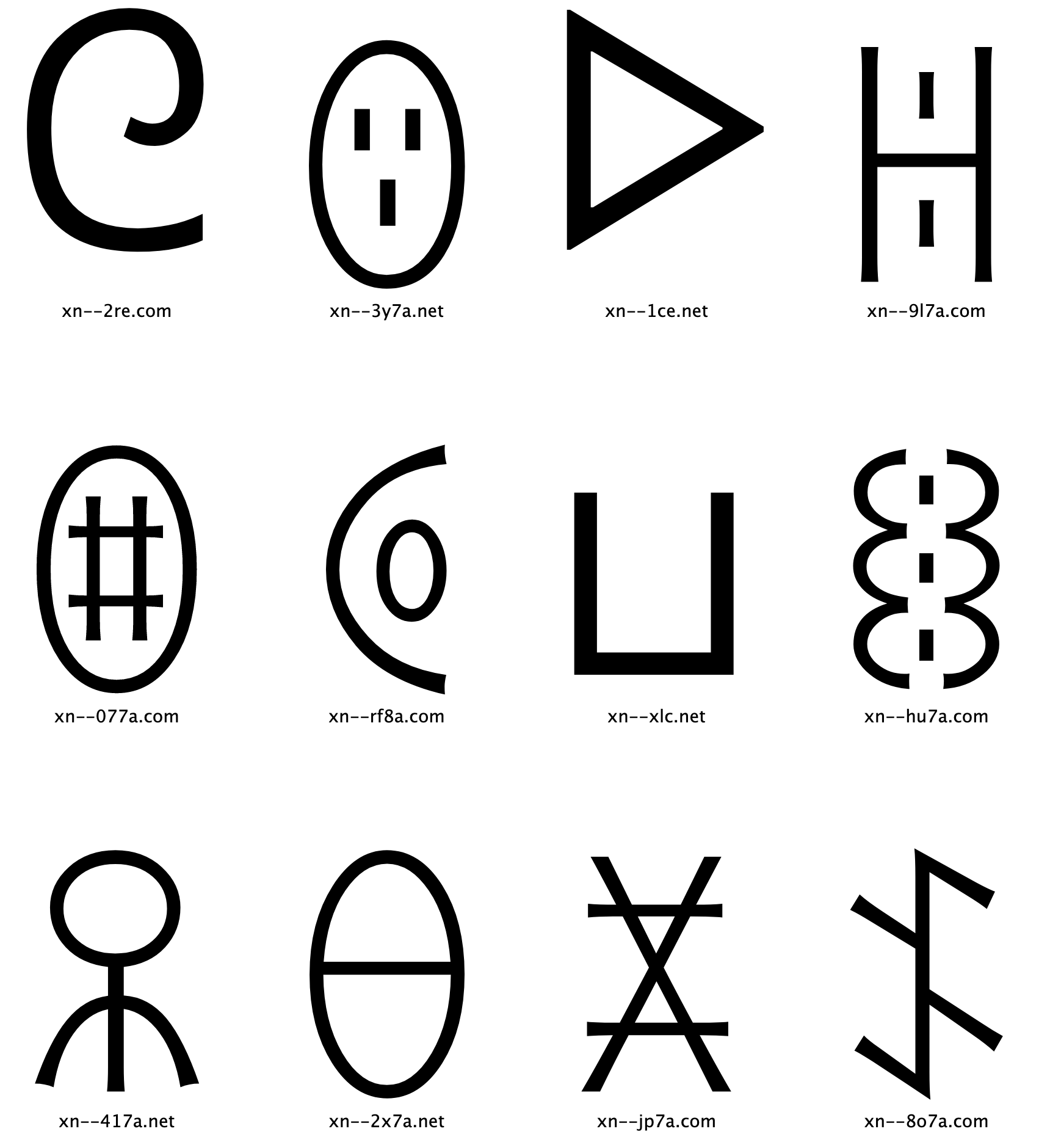 xn--9l7a.com
Harun Farocki
Inspirace Flusserovým dílem
Ich glaubte Gefangene zu sehen (Myslel jsem, že vidím uvězněné, 2004)